Printable ProgrammingTransformations
Axis
g = cylinder(0.1,1);
g.display();
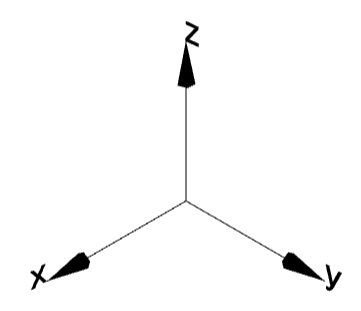 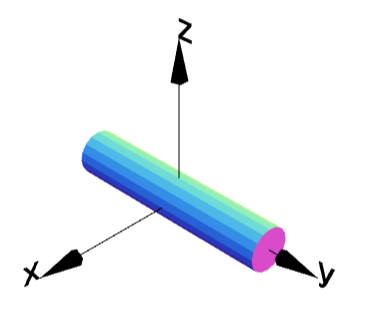 MoveX
g = cylinder(0.1,1);
g.moveX(1);
g.display();
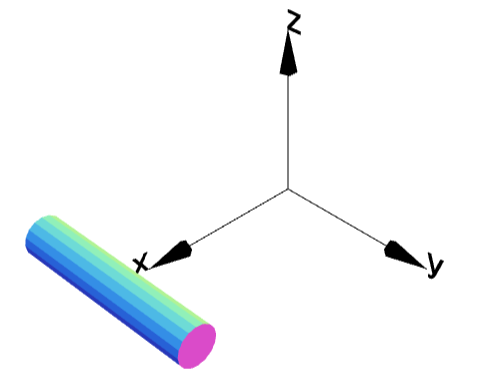 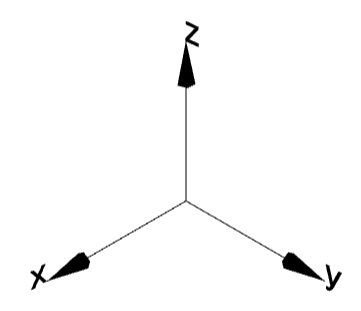 MoveY
g = cylinder(0.1,1);
g.moveY(1);
g.display();
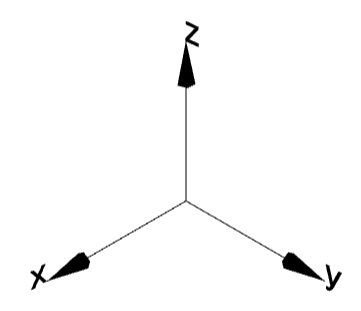 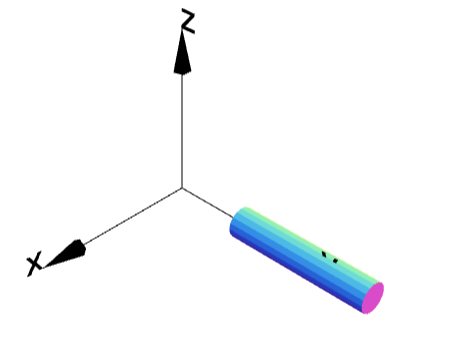 MoveZ
g = cylinder(0.1,1);
g.moveZ(1);
g.display();
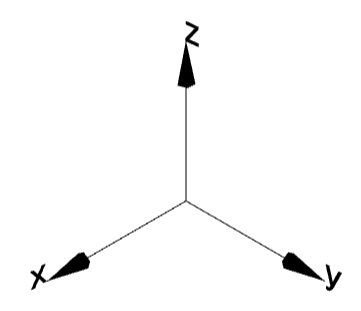 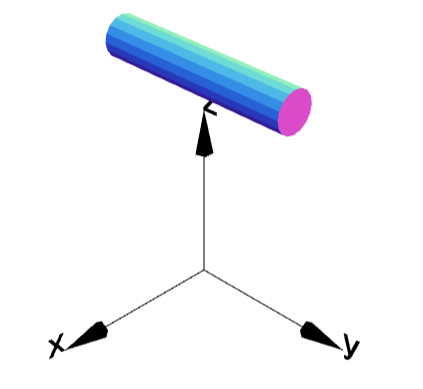 RotateX
g = cylinder(0.1,1);
g.rotateX(45);
g.display();
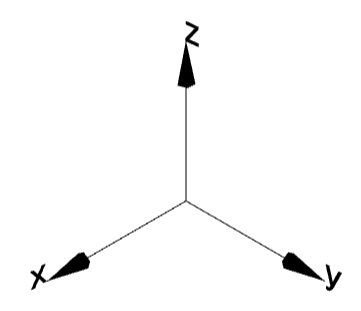 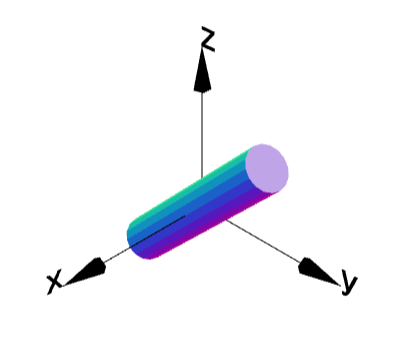 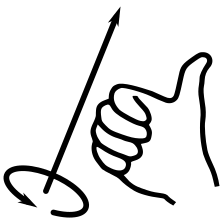 RotateY
g = cylinder(0.1,1);
g.rotateY(45);
g.display();
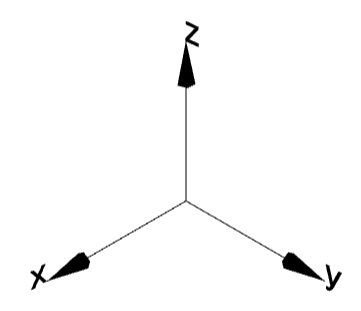 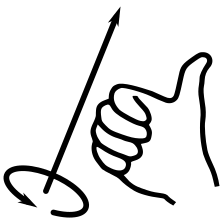 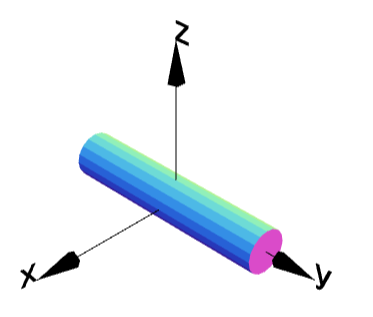 RotateZ
g = cylinder(0.1,1);
g.rotateZ(45);
g.display();
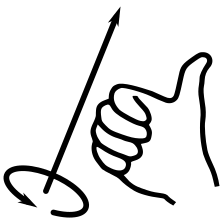 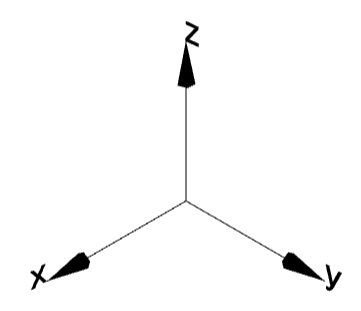 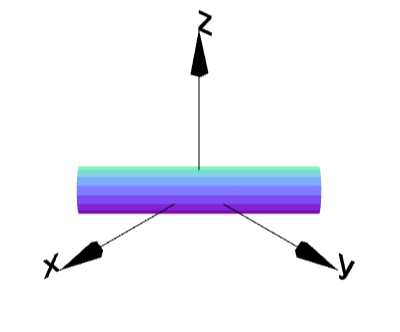 Multiple Transformations
g = cylinder(0.1,1);
g.moveX(1);
g.rotateZ(45);
g.display();
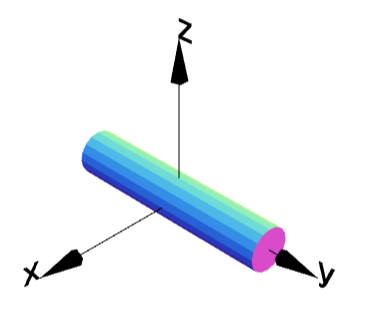 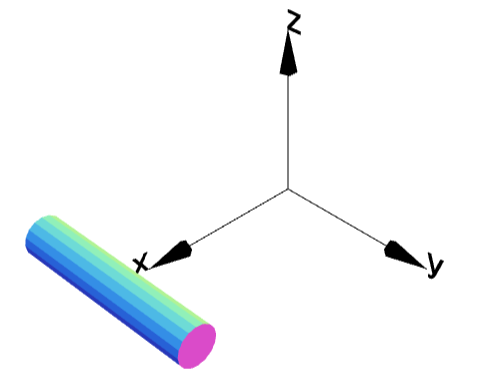 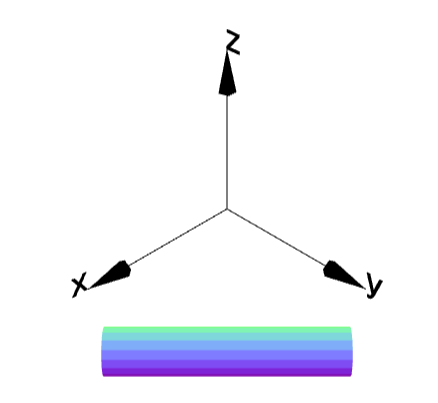 Multiple Transformations
g = cylinder(0.1,1);
g.rotateZ(45);
g.moveX(1);
g.display();
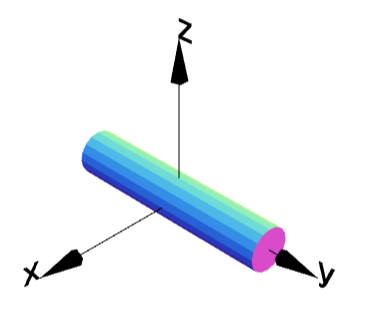 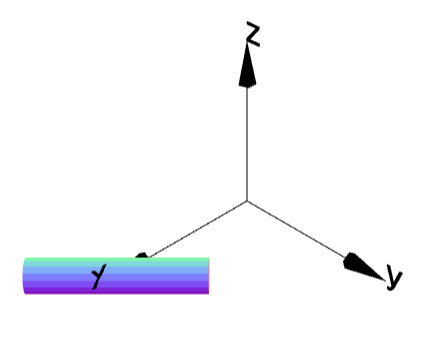 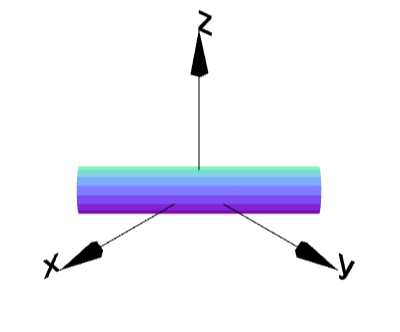 Order of transformation matters.
Torus Transformations
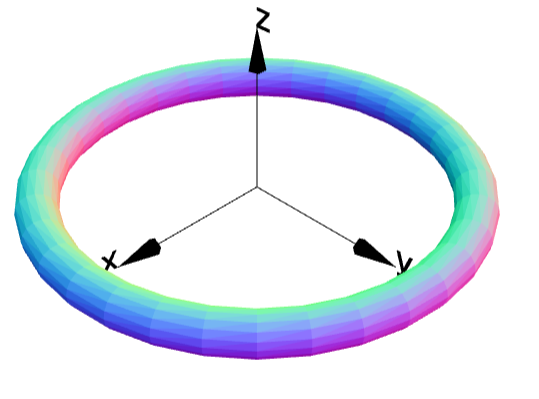 g = torus(1,0.1);
g.display();
1
2
3
4
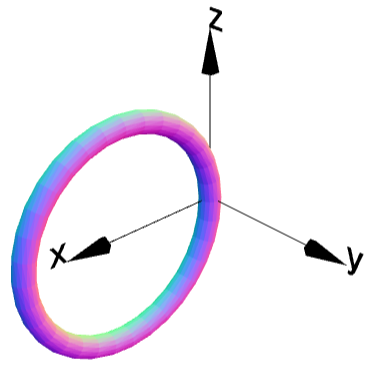 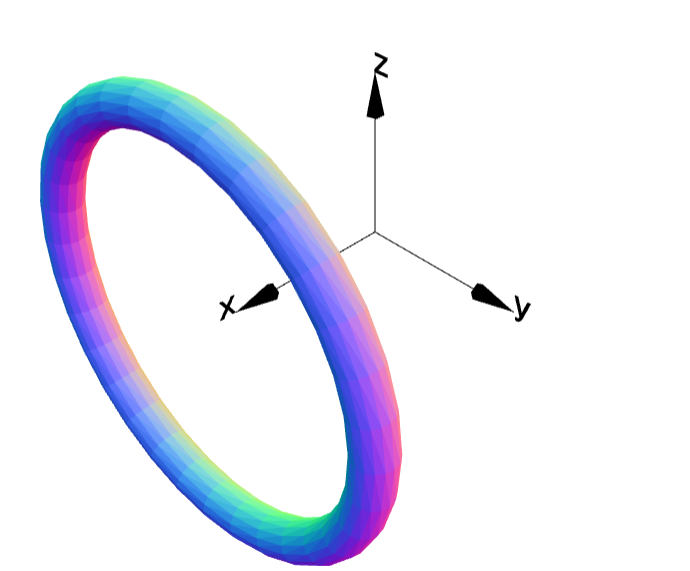 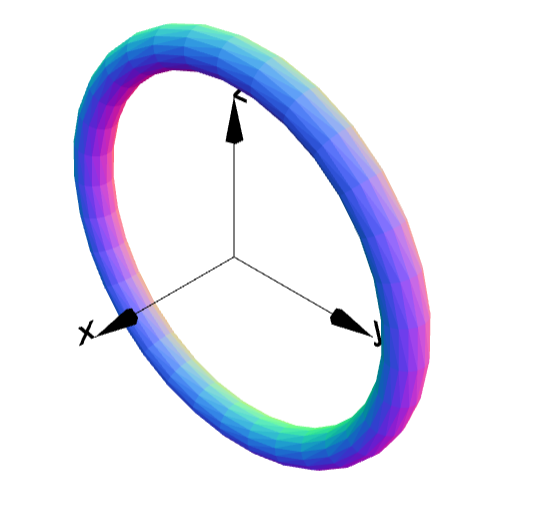 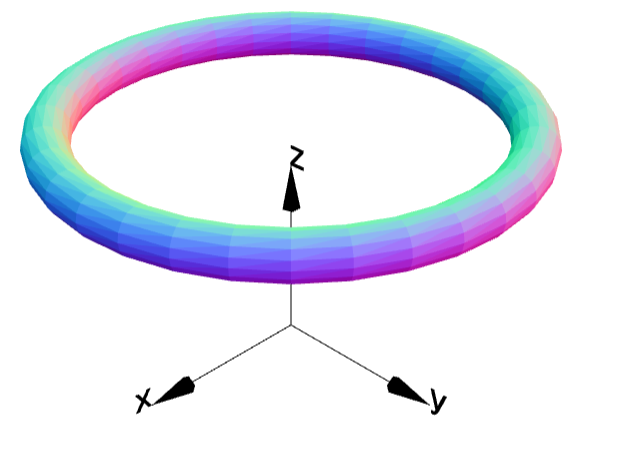